Communauté des maladies émergentes et zoonotiquesIdentifier les risques émergents grâce à l'intelligence collective
CMEZ- Mise à jour du réseau des petits ruminants de la SCSSA
18 septembre 2024
www.cezd.ca
1
Virus de la fièvre catarrhale du mouton serotype 3 en Europe
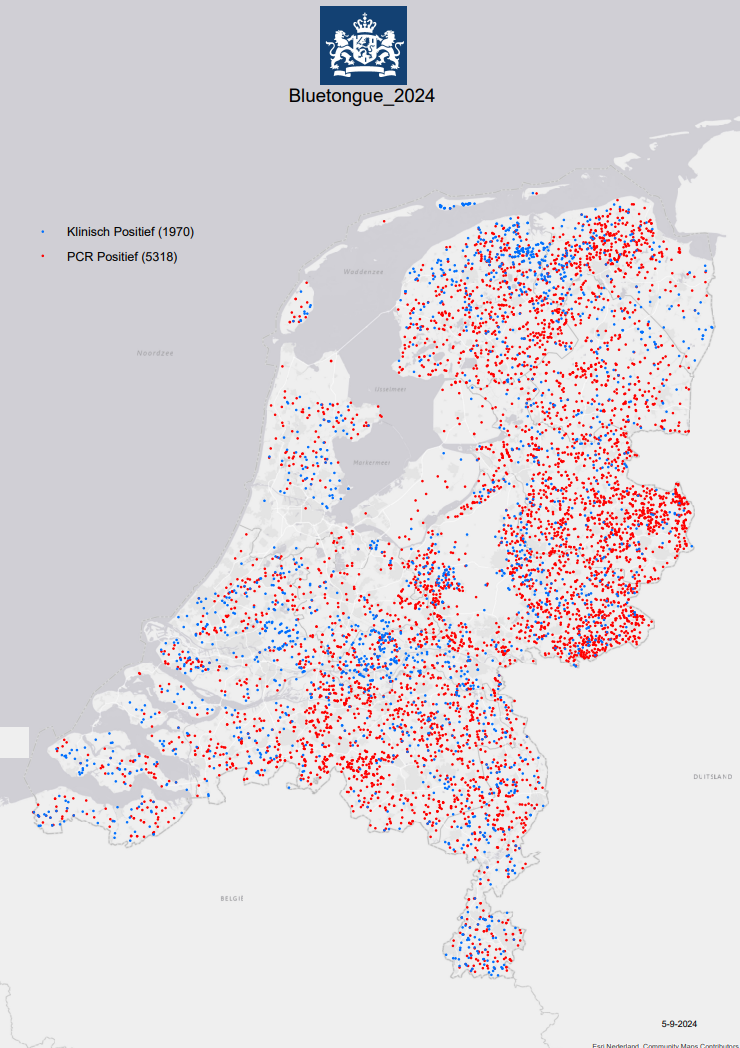 Pays-Bas
Premier rapport le 5 septembre 2023
Rapports les plus récents
PCR BTV-3 positives - (5318)
Cliniquement positif - 1970 (pas de PCR)
S'étend à l'ensemble du pays, aux 12 provinces
Cas chez les bovins et les ovins
Deux vaccins contre le FCM-3 désormais disponibles
Espagnol et allemand
Incidence de l'épidémie de fièvre catarrhale du mouton de sérotype 3 sur la mortalité des ovins et des caprins aux Pays-Bas en 2023
[Speaker Notes: Les Pays-Bas ont signalé pour la première fois un cas de BTV-3 en septembre 2023.

Pour 2024, au 5 septembre, les chiffres récents font état de 1970 cas cliniquement positifs et de 5328 cas PCR positifs (soit un total d'environ 7200 cas).

Des cas ont été signalés chez des bovins et des ovins ; des cas antérieurs ont également été signalés, notamment chez un chien et chez des alpagas/lamas.

Deux vaccins sont disponibles depuis le début de l'année, l'un en espagnol et l'autre en allemand.

Cependant, même avec la vaccination, la maladie semble toujours se propager. 

Un article a également été publié récemment sur l'impact du BTV-3 sur la mortalité des ovins et des caprins aux Pays-Bas. Lien dans la diapositive.

Passons à d'autres pays européens qui ont signalé des cas de BTV-3.]
Virus de la fièvre catarrhale du mouton (FCM-3) en Europe
Belgique
10 octobre 2023 cas de FCM-3 chez des moutons à Merksplas
Le tableau de bord affiche désormais les cas dans l'ensemble du pays
~1 192 exploitations touchées aujourd'hui, soit 3 fois plus qu'il y a trois semaines
Allemagne
13 oct. 2023 cas de sérotype 3 du virus de la fièvre catarrhale du mouton à Clèves
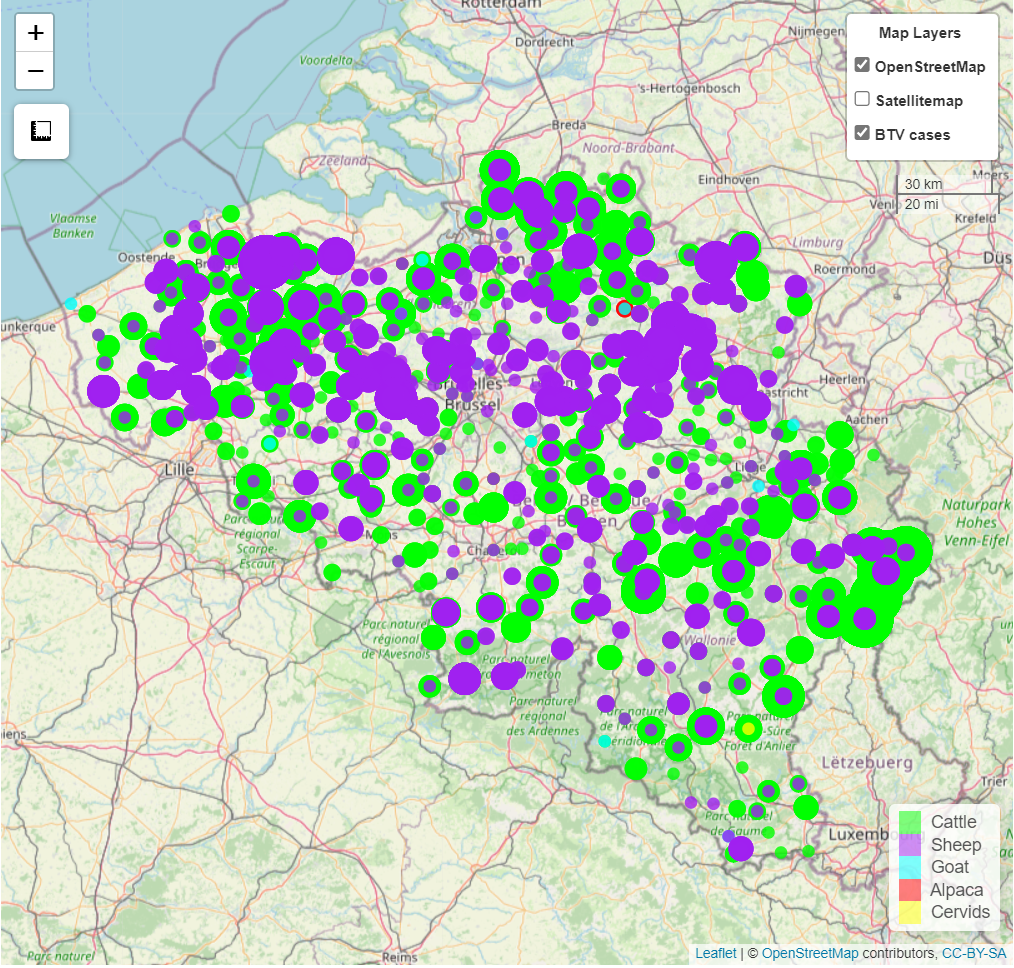 Cas chez les bovins et les ovins
Peu de rapports WOAH, mais les médias suggèrent que la maladie est répandue (seul un État, Berlin, n'a pas été touché)
[Speaker Notes: La Belgique a signalé 1 cas supplémentaire fin avril 2024 pour un total de 8, mais en regardant maintenant leur tableau de bord, il semble que des cas soient signalés dans tout le pays. Des rapports récents des médias suggèrent qu'il y a 1 192 fermes affectées (ce qui est 3 fois plus que ce qui a été rapporté ~3 semaines auparavant).


L'Allemagne a signalé des cas supplémentaires chez les bovins et les ovins, mais les totaux diffèrent d'un système de notification à l'autre. Il n'y a pas eu beaucoup de rapports WOAH/WAHIS, mais les médias suggèrent que la maladie est répandue dans tout le pays, seul l'État de Berlin étant actuellement épargné.]
Le virus de la fièvre catarrhale du mouton (FCM-3) en Europe (*nouveau pays)
Royaume-uni
Nov 10, 2023 cas de sérotype 3 du virus de la fièvre catarrhale du mouton chez des bovins dans le Kent
Réapparition à la fin du mois d'août 2024
À la date du 8 septembre, 34 locaux étaient touchés dans les États du Norfolk, du Suffolk et de l'Essex
France *
Première affaire le 30 juillet 2024
Le dernier rapport du WOAH fait état de 185 cas chez les ovins et les bovins
Distribution de vaccins prévue, 6,4 millions de doses
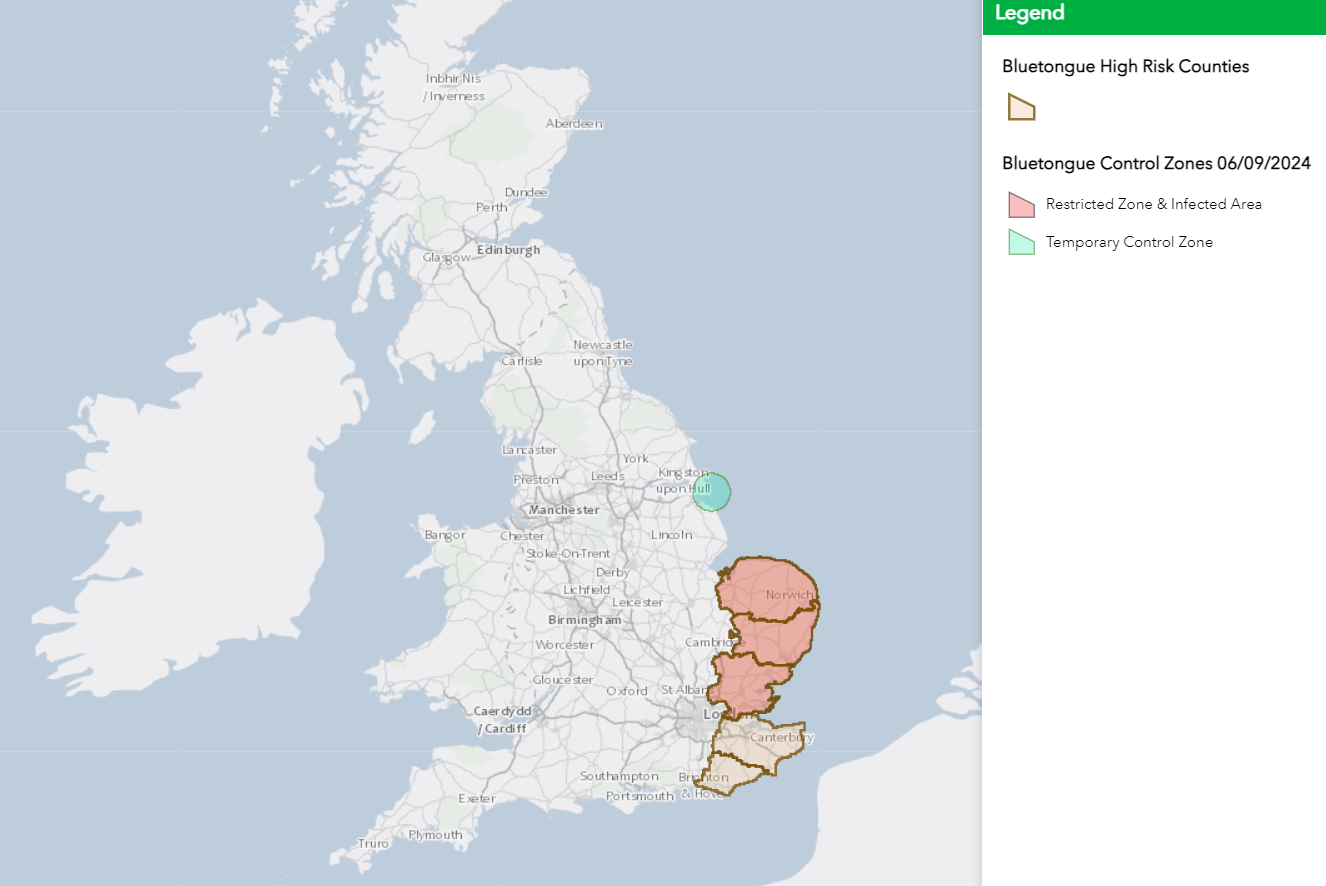 Carte interactive de la TVB au Royaume-Uni
[Speaker Notes: ROYAUME-UNI :

Lors de la dernière mise à jour, nous avons discuté de l'évaluation des risques au Royaume-Uni, qui portait sur l'incursion du BTV-3 et du BTV-8 dans le pays. Le Royaume-Uni a signalé des cas de BTV-3 en 2023, mais semble avoir maîtrisé la situation pendant l'hiver. 

L'une de leurs conclusions est qu'il existe une très forte probabilité d'introduction du BTV-3 dans le bétail en Grande-Bretagne par l'intermédiaire de moucherons infectés provenant d'Europe du Nord, avec toutefois une grande incertitude.

Le Royaume-Uni a maintenant signalé une réapparition du virus. Au 8 septembre 2024, 34 établissements étaient touchés et trois vaccins ont reçu une autorisation spéciale pour être utilisés sous licence au Royaume-Uni.

La carte ci-contre renvoie au tableau de bord britannique des cas de fièvre catarrhale ovine et aux zones établies.

France :

Depuis les premiers signalements du BTV-3 en France à la fin du mois de juillet 2023, le pays a signalé un total de 185 cas de BTV-3 chez les ovins et les bovins, dont 122 au cours de la semaine dernière ; les cas sont toujours localisés dans le nord-est de la France, le long des frontières de la France avec la Belgique et le Luxembourg.

La France distribue 6,4 millions de doses de vaccin BTV-3 aux régions les plus touchées.]
Le virus de la fièvre catarrhale du mouton (FCM-3) en Europe (*nouveau pays)
Suisse*
Premiers cas de BTV-3 28/29 août 2024
Trois cas (un mouton à Soleure et deux moutons dans une ferme du Jura)
Aucun vaccin contre le BTV-3 n'est actuellement autorisé en Suisse

Norvège* - confirmé comme FCM-3 
Deux moutons à Kristiansand (sud de la Norvège)
 venu du Danemark ?
République tchèque* - confirmé comme FCM-3
Deux premiers cas près de la frontière allemande
Luxembourg*
Première affaire 2 août 2024
Au 21 août, 339 animaux, dont 236 bovins, 99 ovins et 4 caprins, répartis dans 180 exploitations au Luxembourg, étaient actuellement infectés
Vaccination en cours depuis le 9 août 2024
Danemark*
Premiers cas de FCM-3 confirmés le 9 août 2024
Troupeau de moutons à Tonder
L'établissement a également retenu du bétail, mais aucun symptôme n'est apparu jusqu'à présent.
Le nombre total des cas s'élève désormais à 17
[Speaker Notes: Peu après les premiers rapports de la France, le Luxembourg a signalé son premier cas de BTV-3. Depuis la détection initiale le 2 août 2024, un total de 339 animaux (236 bovins, 99 ovins et 4 caprins) ont été testés positifs pour le BTV-3 dans 180 fermes. Une campagne de vaccination a été lancée le 9 août 2024. 50 000 doses ont été distribuées aux vétérinaires et 190 000 doses supplémentaires ont été commandées.

Au Danemark, les premiers cas de BTV-3 ont été signalés dans un troupeau d'ovins à Tonder, qui comptait également des bovins (non cliniques). Le BTV-3 a été confirmé le 9 août 2024.  Le nombre total de cas signalés au Danemark est actuellement de 17, mais les médias suggèrent également que la maladie est répandue dans tout le pays. 


La Suisse a également signalé récemment son premier cas de BTV-8 sur un bovin dans le canton de Vaud.


Norvège : premiers rapports sur 2 moutons à Kristiansand (sud de la Norvège), le sérotype a été confirmé comme étant le BTV-3 - pourrait-il avoir été transporté du Danemark ?

Les rapports initiaux de la République de Cezch sont également confirmés par le BTV-3. Un cas chez un bélier et quatre cas chez des moutons, près de la frontière allemande.]
Le virus de la fièvre catarrhale du mouton (FCM-3) en Europe (*nouveau pays)
Autriche*
Un cas signalé le 13 septembre 2024, chez des bovins
Près des frontières de la Suisse et de l'Allemagne
Suède
Réapparition du FCM-3
Dernier rapport en 2009
Deux cas ont été signalés chez des bovins dans le sud du pays
Du Danemark ?
[Speaker Notes: L'Autriche a également signalé son premier cas de BTV-3. Un cas a été signalé le 13 septembre, avec une date de début du 10 septembre, sur du bétail à Bergenz, près des frontières de la Suisse et de l'Allemagne.


La Suède a signalé des cas de BTV-3 le 13 septembre. Il s'agit d'une réapparition du virus, qui avait déjà été signalé en février 2009. Deux cas ont été signalés dans le sud de la Suède, l'un chez des vaches laitières et l'autre chez des bovins. Le virus pourrait-il être venu du Danemark ?

Le BTV-3 a été très actif en Europe ces derniers temps. Sept pays ont signalé des premiers cas de présence du virus, et la Suède et le Royaume-Uni ont signalé des réapparitions. On espère que les efforts de vaccination ainsi que l'automne et le temps froid qui s'annoncent permettront de réduire cette activité.]
Peste des petits ruminants - Europe
Roumanie
Premier cas détecté le 15 juillet 2024
Au 12 septembre 2024 - 67 cas déclarés
La majorité des cas sont situés dans l'est du pays, quelques-uns à l'ouest près de la frontière avec la Serbie
236 023 animaux exposés, 5 656 cas, 4 944 décès et 230 animaux tués/éliminés
Grèce
Premier cas détecté le 8 juillet 2024
Au 12 septembre 2024 - 69 cas signalés dans tout le pays
29, 463 animaux exposés, 4 265 cas et 486 décès signalés
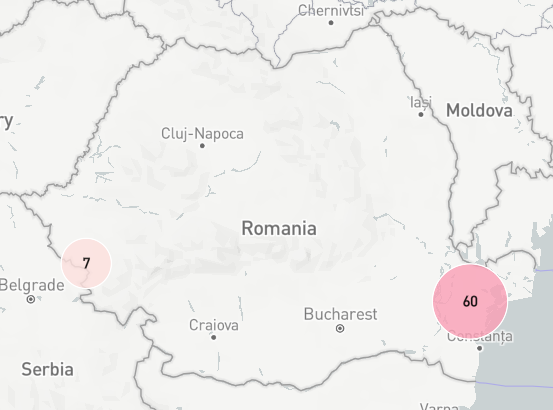 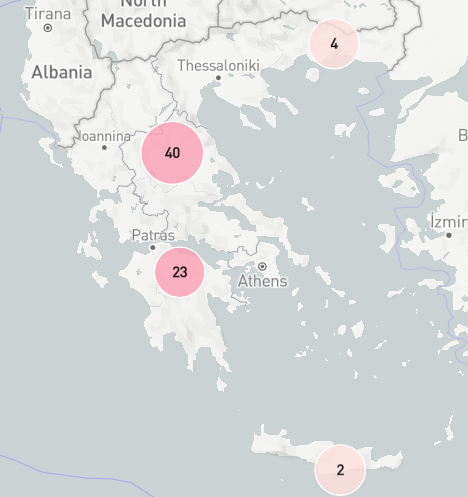 Aucune information officielle sur l'origine des épidémies

Le typage moléculaire des isolats nous donnerait plus d'informations.
7
[Speaker Notes: Passons maintenant à la peste des petits ruminants, une maladie virale qui touche les moutons et les chèvres. Les porcs et les bovins peuvent être infectés mais ne présentent pas de signes cliniques et ne peuvent pas transmettre le virus.

La PPR est actuellement présente en Afrique du Nord, centrale, de l'Ouest et de l'Est, au Moyen-Orient, en Asie du Sud et en Europe du Sud. En Europe, des cas ont déjà été signalés en Turquie (fin 2023, signalé comme résolu en février 2024) et en Bulgarie (derniers cas signalés par la WOAH en 2018). Mais la maladie s'est maintenant propagée à la Grèce et à la Roumanie.


Grèce :
La peste des petits ruminants (PPR) a été détectée pour la première fois en Grèce le 8 juillet 2024 à Kastraki, dans la région de Thessalie et de Grèce centrale.
Au 12 septembre 2024, 69 cas ont été signalés dans l'ensemble du pays (dans l'image ci-dessous, vous pouvez voir qu'il y a des cas dans les régions du nord, du centre et du sud du pays, ainsi que sur l'île de Crète).
Il semble que la maladie se soit largement répandue par le biais des mouvements de bétail reproducteur à partir de l'exploitation infectée à l'origine. Et 
Selon le WOAH, 29 463 animaux ont été exposés dans ces cas, 4 265 cas et 486 décès ont été signalés.


Roumanie :
Une semaine après la détection initiale en Grèce, le premier cas de PPR a été détecté en Roumanie le 15 juillet 2024 dans une exploitation d'engraissement de moutons à Tulcea, près de la côte de la mer Noire.
Au 12 septembre 2024, 67 cas ont été signalés dans le pays, la plupart dans l'est du pays et 7 dans l'ouest, près de la frontière avec la Serbie.
Selon le WOAH, 236 023 animaux ont été exposés, dont 5 656 cas et 4 944 décès, et 230 ont été tués et éliminés.

  
On ne sait pas encore quelle est la source des cas en Grèce et en Roumanie.

Toutefois, certains craignent que la PPR en Roumanie provienne de la Turquie par le biais de mouvements illégaux d'agneaux pour satisfaire les besoins du marché. Le typage moléculaire des isolats de PPR provenant de Grèce et de Roumanie nous permettrait d'en savoir plus.]
Peste des petits ruminants - Europe
Résultats/rapports scientifiques
Preuves empiriques et modélisées du rôle négligeable des bovins dans la transmission et l'éradication du virus de la peste des petits ruminants
PPR en Bulgarie juin 2018 (publishing.service.gov.uk)
Le risque d'introduction au Royaume-Uni est passé de négligeable à très faible
Canada
Y a-t-il/quel est le risque pour le Canada ?
8
[Speaker Notes: Le Royaume-Uni a publié une évaluation des cas - dont le lien figure dans la diapositive - qui conclut que "le risque d'introduction de la PPR en Grande-Bretagne à la suite de l'apparition de ces cas en Roumanie et en Grèce est désormais considéré comme étant passé de négligeable à très faible".

Question pour le réseau : Y a-t-il un risque pour le Canada ? Étant donné que nous avons une population croissante de petits ruminants.]
Variole du mouton et de la chèvre
Grèce
Continue à signaler des cas
Anatoliki Makedonia Kai Thraki 
21 août 2024
30 août 2024
5 septembre 2024
Bulgarie
Première confirmation (4 septembre 2024)
3 cas à Straldzha, région de Yambol
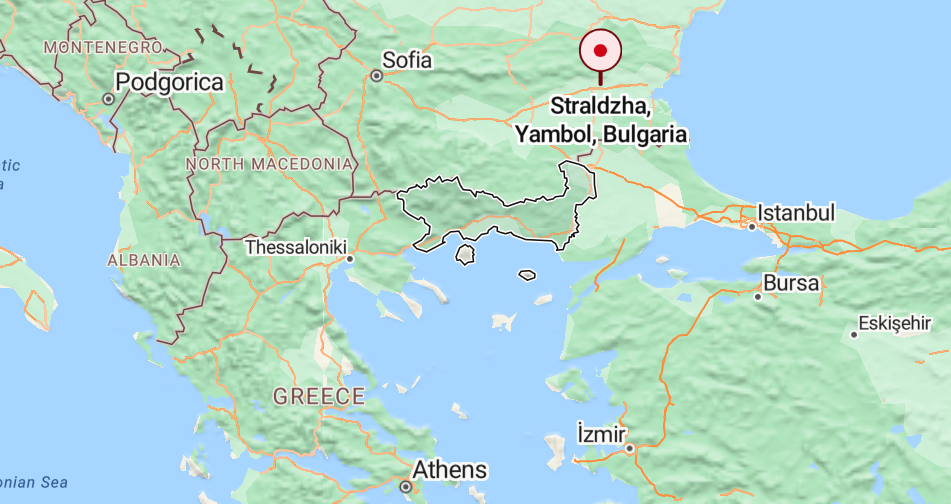 9
[Speaker Notes: La variole ovine et caprine a été confirmée en Bulgarie le 4 septembre 2024. Il s'agit du premier cas, qui consistait en 3 cas dans la région de Yambol (comme indiqué sur la carte).

Il a également été signalé à trois reprises en août et septembre en Grèce (dans la région indiquée sur la carte).]
Tique Longhorn et Theileriosis aux Etats-Unis
Oklahoma - un nouvel état qui déclare avoir trouvé l'ALHT
Le comté de Mayes a été signalé à l'origine, mais c'est là que se trouve le bureau. Le pâturage se trouve dans le comté de Craig.
31 juillet 2024 - 13 tiques femelles prélevées sur 22 vaches chargées dans une étable du Missouri, toutes les tiques étaient engorgées.
R. rickettsi a été trouvé dans une tique collectée sur le terrain dans le New Jersey (1iere découverte de ce pathogène).
Haemaphysalis longicornis (Acari : Ixodidae) ne transmet pas Babesia bovis, agent responsable de la fièvre bovine
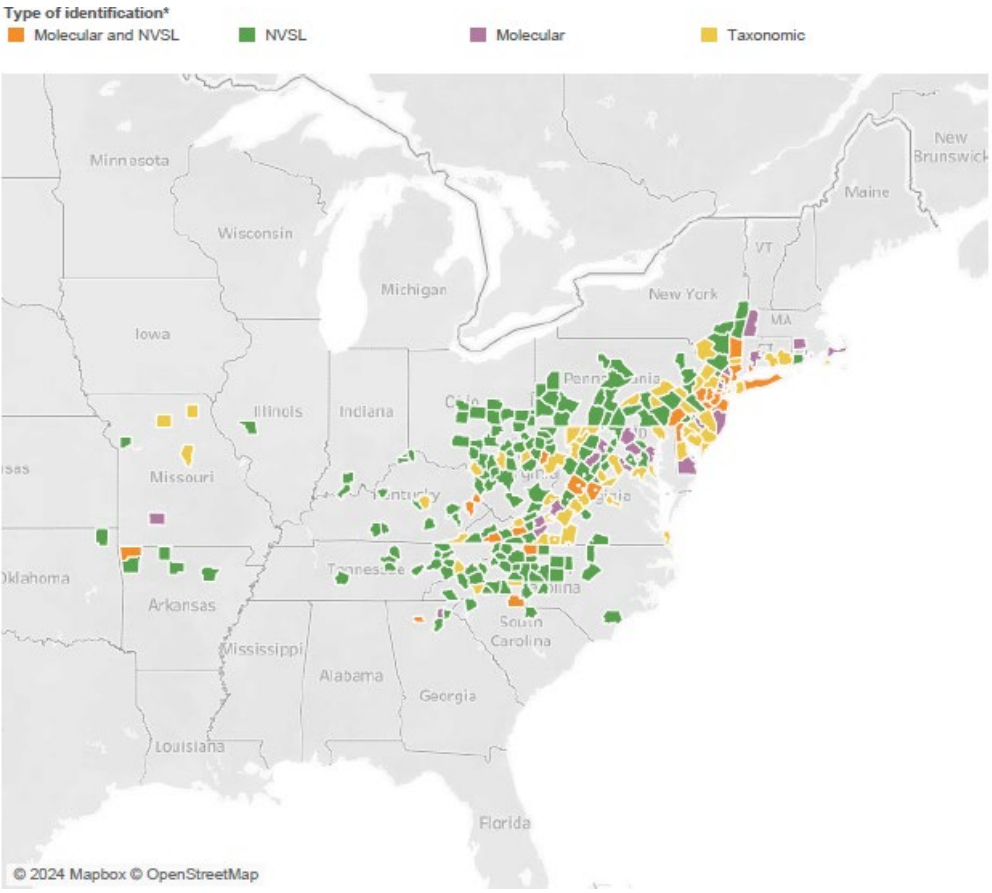 USDA Haemaphysalis longicornis (Asian longhorned tick) Rapport de situation
[Speaker Notes: L'Oklahoma est désormais le 21e État à déclarer l'ALHT.

R. Rickettis a été trouvée dans une tique collectée sur le terrain dans le New Jersey (ils ont testé 187 bassins, 1248 tiques - 1 tique était positive pour R. rickettsia).

Par ailleurs, une découverte récente a montré que la LHT ne transmet pas Babesia bovis]
“New World Screwworm” en Amérique du Sud
Larve de mouche parasite - Cochliomyia hominivorax causant la myiase des plaies
Février 2024 - Le Costa Rica déclare une urgence sanitaire en raison de la présence ou de la propagation du ver de terre.
Mars 2024 - Le Costa Rica a signalé 1 cas humainst 
Au 31 août 2024, selon la COPEG : 
Panama - 15 785 cas
Costa Rica - 5 926 cas 
Nicaragua - 2 291 cas
29 juillet 2024 - Le Costa Rica a signalé 22 cas humains
29 juillet 2024 - Le Panama a signalé 49 cas humains
9 septembre 2024 - Le Nicaragua a signalé au moins 2 cas humains
L'augmentation du nombre de cas peut être due à une mouche plus agressive ainsi qu'à une pluviométrie accrue.
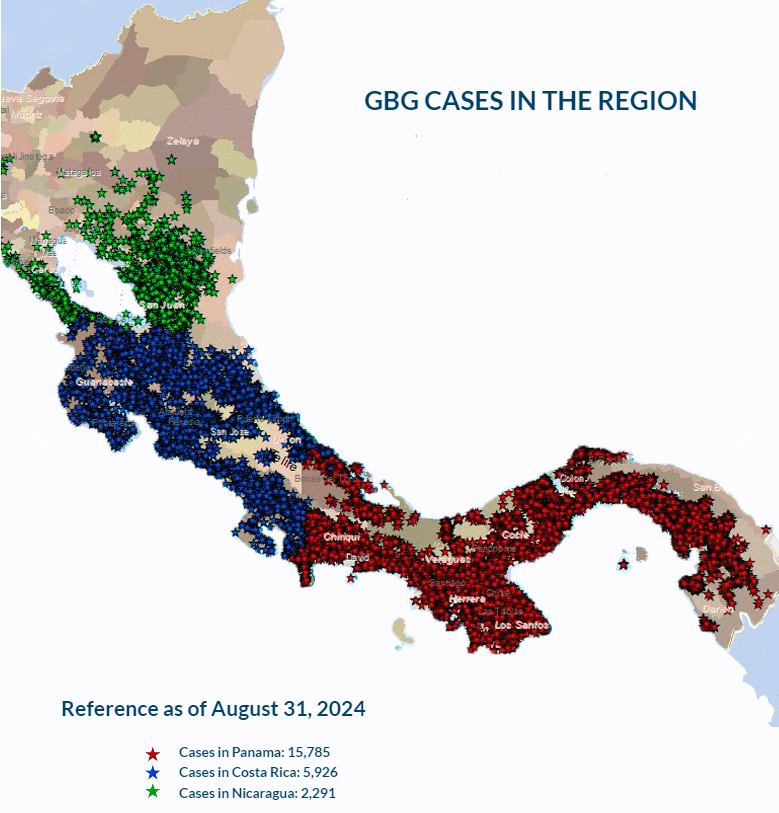 k7576-1 : USDA ARS
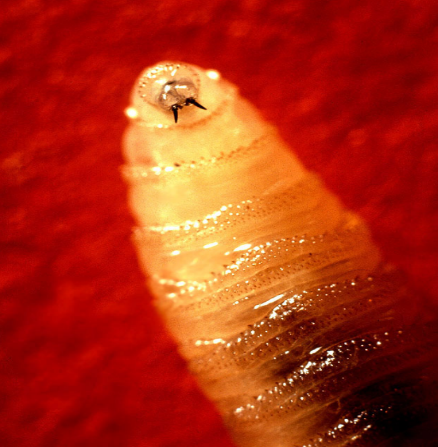 COPEG
[Speaker Notes: En ce qui concerne le ver du Nouveau Monde, je ne sais pas si nous l'avons déjà mentionné dans ce rapport de réseau, mais il possède une large gamme d'hôtes qui peut inclure les petits ruminants.

Il s'est donc répandu en Amérique centrale, se déplaçant vers le nord, du Panama au Costa Rica et au Niaragua. 

En février 2024, le Costa Rica a déclaré une urgence sanitaire en raison de la présence du ver de terre, puis en mars 2024, il a signalé son premier cas humain.

Au 31 août 2024 :
Le Panama a signalé 15 785 cas
Costa Rica - 5 926 cas 
Nicaragua - 2 291 cas

Note : Cas Copeg - on ne sait pas si cela inclut les cas humains en même temps que les cas animaux ou seulement les cas animaux.

Au 29 juillet 2024, le Costa Rica a signalé 22 cas humains et le Panama 49 cas humains (âge compris entre 1 an et 95 ans). 

Le Nicaragua a signalé, le 9 septembre, ses deux premiers cas humains de tordeuse de la vigne.

L'augmentation du nombre de cas au Costa Rica peut être due à une souche de mouche plus agressive, qui se déplace plus rapidement et préfère s'accoupler avec des mouches des champs (par opposition aux mouches stériles), ce qui a réduit l'efficacité du programme de lutte contre les mouches stériles.

L'augmentation des précipitations a également été mise en cause, car elle peut favoriser l'activité parasitaire.

La faune sauvage (cerfs, sangliers, coyotes...) est également concernée dans ces pays, mais en raison de leurs habitats, il est difficile de déterminer le nombre exact d'animaux touchés.]
Fièvre Q
Résultats scientifiques
Examen systématique des épidémies de fièvre Q dans le monde
Cas principalement dans les pays industrialisés
La plupart des cas sont associés à la proximité d'exploitations d'élevage. 
Voie d'infection la plus courante : Transmission indirecte
Principaux facteurs de risque d'infection : Exposition aux ruminants et/ou à leurs produits (ovins>caprins>bovins) 
La sérosurveillance de Coxiella burnetii dans les populations de porcs sauvages d'Hawaï et du Texas identifie un chevauchement avec l'incidence de la fièvre Q chez l'homme.
Les porcs sauvages sont envahissants aux États-Unis et pourraient contribuer à la propagation de Coxiella burnetii.
Taux de séropositivité : 0,19 % à Hawai'i ; 6,03 % au Texas
Identification d'un chevauchement entre la séropositivité des porcs sauvages et l'incidence de la fièvre Q chez l'homme au Texas
Causée par Coxiella burnetti 
Premier cas de fièvre Q transmissible à l'homme aux Philippines (Marinduque) à partir de chèvres importées des États-Unis (confirmé le 19 juin 2024)
Récurrence au Monténégro dans le bétail (19 juil. 2024)
12
[Speaker Notes: La fièvre Q.

Le premier cas de fièvre Q transmissible à l'homme chez des chèvres importées des États-Unis a été confirmé le 19 juin 2024 aux Philippines, sur l'île de Marinduque.
Le ministère de l'agriculture - Bureau de l'industrie animale (DA-BAI) a confirmé la présence de la fièvre Q sur des dizaines de chèvres importées des États-Unis, qui ont été achetées dans une ferme d'élevage gouvernementale à Marinduque et dans une installation de quarantaine à Pampanga. Sur les 94 chèvres arrivées dans le pays, 19 échantillons ont été testés positifs à la fièvre Q. 

(Plus précisément, la population touchée comprenait 67 chèvres anglo-nubiennes importées (57 femelles et 10 boucs) et sept chevreaux. Trois femelles sont mortes. 10 chèvres locales. Six bovins adultes et un veau, bien qu'aucun cas positif n'ait été signalé chez les bovins).
(Article de presse complémentaire : https://www.gmanetwork.com/news/topstories/nation/910792/da-bai-confirms-first-case-of-human-transmissible-q-fever-in-us-imported-goats/story/#:~:text=Upon%20receiving%20information%20of%20the,importation%20of%20goats%20from%20the)


Deux résultats scientifiques sont mentionnés ici. 
First A systematic review of global Q fever outbreaks - PubMed (nih.gov)
L'objectif de cette étude était d'examiner systématiquement les enquêtes antérieures sur les cas et de résumer les caractéristiques épidémiologiques importantes afin d'améliorer la connaissance des facteurs qui déterminent l'apparition des cas de fièvre Q et d'aider les décideurs à mettre en œuvre des stratégies d'atténuation. 
Des cas ont été signalés dans 27 pays, principalement dans les pays industrialisés. 
Les cas de fièvre Q varient en taille (2 à 4107 cas) et en durée (4 à 1722 jours). 
La plupart des cas (43/81) sont apparus dans des communautés situées en dehors des milieux professionnels traditionnellement à risque et ont été fréquemment associés à la proximité d'exploitations d'élevage (21/43). 
La transmission indirecte par la contamination de l'environnement, la propagation par le vent ou les fomites était la voie d'infection la plus courante, en particulier pour les grands cas communautaires. L'exposition aux ruminants et/ou à leurs produits a été confirmée comme étant le principal facteur de risque d'infection, les ovins (28/81) étant la source la plus fréquente, suivis par les caprins (12/81) et les bovins (7/81). 

Le deuxième résultat scientifique concerne La sérosurveillance de Coxiella burnetii dans les populations de porcs sauvages d'Hawaï et du Texas identifie un chevauchement avec l'incidence de la fièvre Q chez l'homme - PubMed (nih.gov)
Les porcs sauvages sont envahissants aux États-Unis et constituent un réservoir de maladies infectieuses. 
L'augmentation de la population de porcs sauvages et de leur aire de répartition géographique est un sujet de préoccupation pour la propagation de maladies zoonotiques chez l'homme et le bétail. 
Les porcs sauvages pourraient contribuer à la propagation de Coxiella burnetii
Les taux de séropositivité atteignaient 0,19 % et 6,03 % à Hawaï et au Texas, respectivement.
Il n'est pas exclu que les porcs sauvages constituent un réservoir potentiel pour la transmission et la propagation des maladies. 
Au Texas, nous avons identifié le chevauchement entre la séropositivité des porcs sauvages et l'incidence de la fièvre Q chez l'homme. 
Les résultats indiquent qu'il existe un risque potentiellement faible mais détectable d'exposition à C. burnetii associé aux populations de porcs sauvages à Hawaï et au Texas.]
Résultats scientifiques
Notes de terrain : Anthrax dans une ferme ovine en hiver - Texas, décembre 2023-janvier 2024 | MMWR (cdc.gov)
Méta-analyse complète des infections par le virus de la fièvre sévère avec syndrome de thrombocytopénie chez l'homme, les hôtes vertébrés et les tiques - PubMed (nih.gov)
Premières découvertes d'espèces de Sarcocystis chez des cerfs et des porcs sauvages en Australie - PubMed (nih.gov)
Circulation du lentivirus des petits ruminants dans les races de chèvres et de moutons menacées du sud de l'Italie - ScienceDirect
Un génome vieux de 8000 ans révèle l'origine néolithique de la zoonose Brucella melitensis | Nature Communications
La tremblante et la maladie du dépérissement chronique chez le cerf de Virginie - Volume 30, Numéro 8-Août 2024 - Revue des maladies infectieuses émergentes - CDC
Première description de la localisation anatomique de Mycoplasma agalactiae chez des tiques dures (Rhipicephalus bursa) naturellement infectées - PubMed (nih.gov)
Impact de l'épidémie de fièvre catarrhale ovine de sérotype 3 sur la mortalité des ovins et des caprins aux Pays-Bas en 2023 - ScienceDirect
13